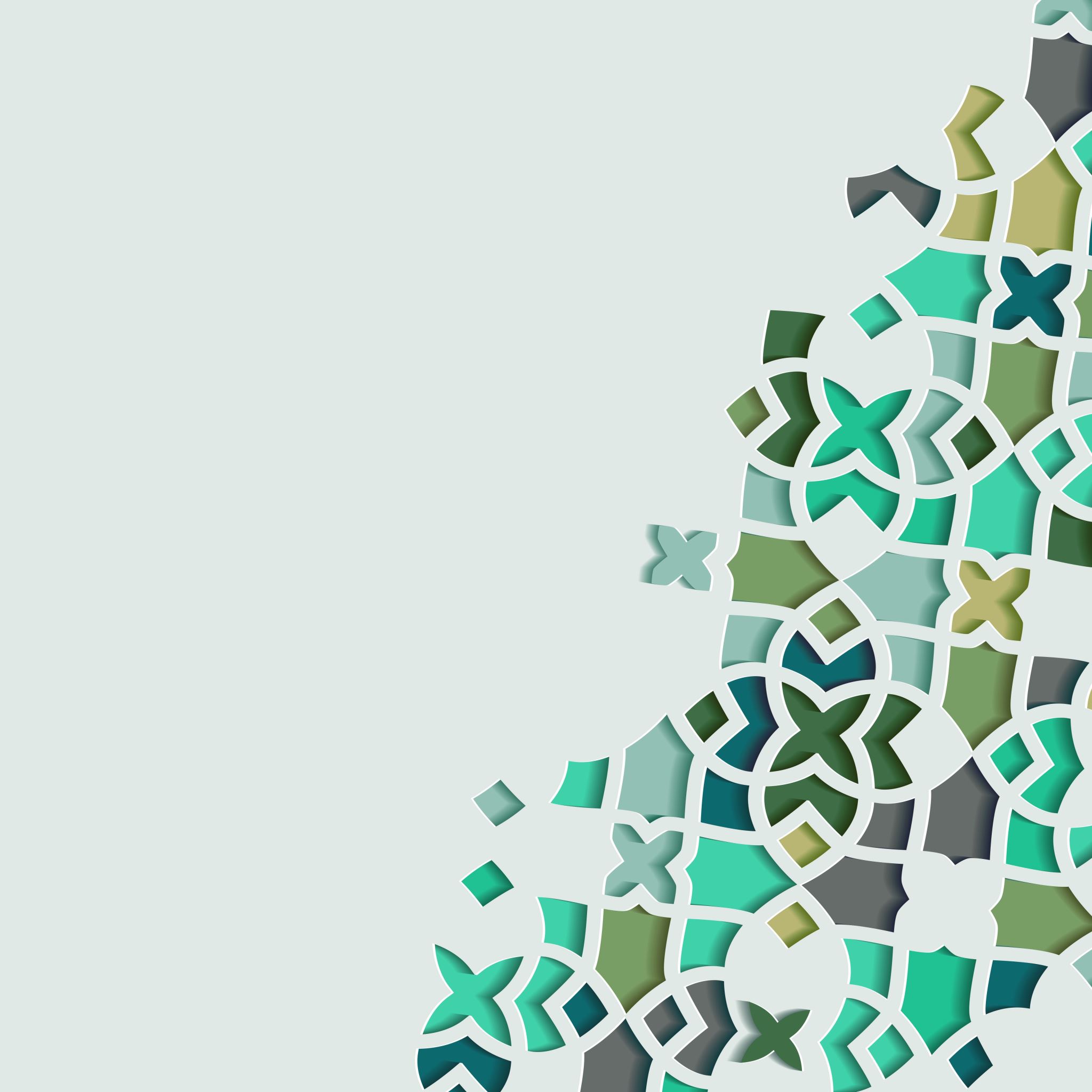 The Life of Prophet Muhammad
Lesson 6
The Marriage of Abdullah and Aminah
Of the marriage of Abdullah and Aminah, Ya’qubi writes:
وكان تزويج عبد الله بن عبد المطلب لآمنة بنت وهب بعد حفر زمزم بعشر سنين...وبين فداء عبد المطلب لابنه وبين تزويجه إياه سنة
”The marriage of Abdullah to Aminah took place about 10 years after the excavation of Zamzam and one year after Abdul Muttalib ransomed his son [for 100 camels].”


Source: Tarikh al-Ya’qubi, v. 2, p. 9
The Marriage of Abdullah and Aminah
Having fulfilled his oath, Abdul Muttalib was determined to get his son married to Aminah bint Wahab from the Quraysh clan of Zuhrah.
Amina’s father had passed away and she was under the guardianship of her uncle Wuhayb.
Abdul Muttalib approached  Wuhayb and asked for the hand of his niece. 
Not only did Wuhayb agree to the union, he also consented to the marriage of his own daughter Halah to Abdul Muttalib on the same day.
The Marriage of Abdullah and Aminah
Thus, Abdul Muttalib married his son to Aminah, and married Aminah’s first cousin, Halah, the very same day.
The Prophet (s) was born to Aminah, while Hamza and Safiyyah were born to Halah.
Thus, Hamza was the Prophet’s uncle through Abdul Muttalib and a second cousin through Halah.
The Noble Status of Aminah
Ibn Hisham writes:
خرج به عبد المطلب حتى أتى به وهب بن عبد مناف وهو يومئذ سيد بني زهرة نسبا وشرفا ، فزوجه ابنته آمنة بنت وهب ، وهي يومئذ أفضل امرأة في قريش نسبا وموضعا
 “Abdul Muttalib set out with his son [Abdullah] to meet Wahab b. Abd Manaf, who was the  leader of the clan of Zuhrah in terms of lineage and nobility. He wedded Aminah bint Wahab [to Abdullah] and she was the best of all of the women of Quraysh in lineage and nobility.”
The Conception and Birth of the Prophet
Of the Prophet’s birth, Shaykh al-Kulani in al-Kafi writes:
ولد النبي صلى الله عليه وآله لاثنتي عشر ليلة مضت من شهر ربيع الأول في عام الفيل يوم الجمعة مع الزوال، وروي أيضا عند طلوع الفجر قبل أن يبعث بأربعين سنة.وحملت به أمه في أيام التشريق عند الجمرة الوسطى وكانت في منزل عبد الله
“The Prophet was born on the 12th of Rabīʿ al-Awwal, in the Year of the Elephant, on a Friday, near the time of zenith—it has also been transmitted that it was at the time of dawn—before he was appointed as a prophet by 40 years. His mother conceived him during Ayyām al-Tashrīq near al-Jamarah al-Wusṭā in the house (or tent) or ʿAbd Allāh…”

Source: Al-Kafi, v. 1, p. 439
The Conception and Birth of the Prophet
Shaykh al-Mufid and Shaykh al-Tusi and most Shia scholars after them claim that he was born on the 17th of Rabīʿ al-Awwal based on 2 traditions.
One is explicit and the second only recommends fasting on this date, without explicitly saying that it is recommended because of the Prophet’s birth. There is a good chance it is because 17th of Rabīʿ al- Awwal is the day of the Isrāʾ and Miʿrāj per one tradition 
al-Kulaynī al-Ṣadūq and those prior to them claim he was born on the 12th of Rabīʿ al-Awwal based on a tradition.
The Conception and Birth of the Prophet
Allamah Majlisi writes:
علم أنه اتفقت الامامية إلا من شذ منهم على أن ولادته صلى الله عليه وآله في سابع عشر شهر ربيع الأول، وذهب أكثر المخالفين إلى أنها كانت في الثاني عشر منه، واختاره الكليني
“Know that the consensus among Twelver Shia scholars is that his birth (the Prophet) was on the 17th of Rabi’ al-Awwal. The majority of non-Shias assert that he was born on the 12th of the month and this is the view of al-Kulayni.”


Source: Bihar al-Anwar, v. 15, p. 248
The Conception and Birth of the Prophet
Allamah Majlisi also states:
وقلنا: إن الذين أدركناهم من العلماء كان عملهم على أن ولادته المقدسة صلوات الله عليه وعلى الحافظين لأمره - أشرقت أنوارها يوم الجمعة السابع عشر من شهر ربيع الأول في عام الفيل عند طلوع فجره، وأن صومه يعدل عند الله جل جلاله صيام سنة.
“The scholars who we met based their actions on the fact that his luminous birth was on Friday, the 17th of Rabi’ al-Awwal in the year of the elephant at dawn. And the reward of fasting on that day is equal to fasting an entire year.”
Source: Bihar al-Anwar, v. 95, p. 358
The Conception and Birth of the Prophet
We now know the Ayyām al-Tashrīq to be the 13th, 14th, and 15th of Dhū  al-Ḥijjah (the 12th month)
If he was born in Rabīʿ al-Awwal (the 3rd month), that means he was born after a gestation of 3 or 15 months.
How do we resolve this problem?
The Conception and Birth of the Prophet
Based on the practice of nasīʾ, they used to rotate Ḥajj through the year commemorating it in Dhū al-Ḥijjah for 2 years, then in Muḥarram for 2 years, and so one. This continued until 9 A.H. In 10 A.H., at the Prophet’s last Ḥajj he stopped the practice with Qurʾān 9:37 and his Farewell Sermon. Thus, in the year he was conceived, Ḥajj was in Jumādā al-Ūlā (the 5th month), making his gestation 10 months
The Conception and Birth of the Prophet
ان آمنة بنت وهب رأت في المنام انه قيل لها: ان ما في بطنك سيد، فإذا ولدته فسميه محمدا. ثم قال علي (عليه السلام): فاشتق الله له اسما من أسمائه، فإن الله المحمود وهذا محمد
“Aminah bint Wahab saw a dream where she was told: ‘Verily, in your womb is a leader. When you give birth to him, named him ‘Muhammad’. Then Imam Ali said: ‘God derived a name for him from His names. For verily God is the Praise worthy and he (Muhammad) is the praised.”- Imam al-Kadhim
The Conception and Birth of the Prophet
Ibn Hisham reports the following narration in his seerah:
أن نفراً من أصحاب رسول الله صلى الله عليه وسلم قالوا له يا رسول الله أخبرنا عن نفسك قال نعم أنا دعوة أبي إبراهيم وبشرى أخي عيسى ورأت أمي حين حملت بي أنه خرج منها نور أضاء لها قصور الشام
“A group of the companions asked the Prophet:  ’O Messenger of God inform us about yourself.’ He replied: ’I am the fulfillment of forefather Abraham’s prayer. I am the glad-tiding of Jesus. When my father was pregnant with me she saw light emanating from her that illuminated the palaces of Damascus.”
The Death of Abdullah
Of the death of Abdullah, Allamah Majlisi reports:
فلما حملت برسول الله صلى الله عليه وآله توفي، وذلك أن عبد الله بن عبد المطلب خرج إلى الشام في عير من عيرات قريش، يحملون تجارات، ففرغوا من تجاراتهم ثم انصرفوا، فمروا بالمدينة وعبد الله بن عبد المطلب يومئذ مريض فقال: أتخلف عند أخوالي بني عدي بن النجار، فأقام عندهم مريضا 
“Abdullah died during Aminah’s pregnancy. He he traveled to Syria with a trade expedition. When the expedition was complete, they headed back. He fell sick in Medina, so he stayed behind with his mother’s relatives, the Banu Najjar…”
The Death of Abdullah
ومضى أصحابه فقدموا مكة فسألهم عبد المطلب عن عبد الله، فقالوا خلفناه عند أخواله بني عدي بن النجار وهو مريض، فبعث إليه عبد المطلب أعظم ولده الحارث فوجده قد توفي في دار النابغة
“The caravan of traders arrived in Makkah. Abdul Muttalib asked where his son was. He was informed that he was ill and remained behind with his mother’s relatives [in Yathrib]. Abdul Muttalib sent his eldest son, al-Ḥārith, to retrieve him only to find that he had died.”

Source: Bihar al-Anwar, v. 15, p. 124-125
The Conception and Birth of the Prophet
Shaykh al-Kulayni reports the following narration about the Prophet’s birth:
 كان حيث طلقت آمنة  بنت وهب وأخذها المخاض بالنبي (صلى الله عليه وآله) حضرتها فاطمة بنت أسد امرأة أبي طالب فلم تزل معها حتى وضعت فقالت، إحداهما للأخرى: هل ترين ما أرى؟ فقالت: وما ترين؟ قالت: هذا النور الذي قد سطع ما بين المشرق والمغرب
“When Aminah’s labor began, Fatima bint Asad, the wife of Abu Talib came to her aid and remained with her until she gave birth. One asked the other, ‘Do you see what I see?’ The other asked, ‘And what do you see?’ The first replied, ‘There is a light illuminating the east and the west.’”
The Conception and Birth of the Prophet
فبينما هما كذلك إذا دخل عليهما أبو طالب فقال لهما: ما لكما من أي شئ تعجبان؟ فأخبرته فاطمة بالنور الذي قد رأت فقال: لها أبو طالب:ألا أبشرك؟ فقالت: بلى، فقال: أما إنك ستلدين غلاما يكون وصي هذا المولود
When Abu Talib saw Fatima, she informed him about the light she had seen. Abu Talib told her, ‘You will eventually give birth to one who will be the successor to this newborn.”



Source: Al-Kafi, v. 8, p. 302